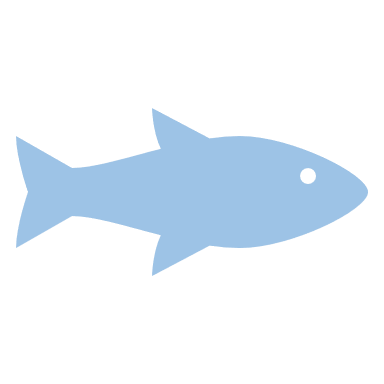 EXAMPLE
EXAMPLE
EXAMPLE
Input content
Input content
Input content
Input content
Input content
Input content
Input content
Input content
Input content
Input content
Input content
Input content